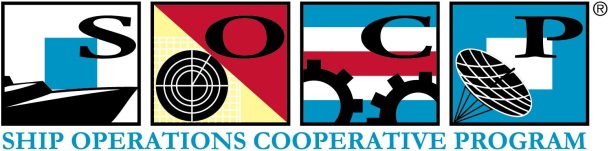 Business ▪ Government ▪ Education ▪ Workforce
Catalyst for Change™
USMMA DigiMariner Event
- November 18, 2020
Serving the Needs of the Maritime Industry through Collaboration & Innovation
Hello and Introduction
Catherine Gianelloni
KP 09
MITAGS
SOCP Member
2
SOCP.US
SOCP
3
SOCP.US
27 Years Supporting Digital and Remote Training
For 27 years, the SOCP has been developing and implementing training designed to support mariners remotely.
These Training materials are always developed based on current industry need with up to date technology and resources.
Through collaboration with businesses, educational centers, government agencies, and individuals in the workforce, SOCP has tackled many projects to improve the safety of life at sea.
This unique environment within the maritime industry, full of representatives who support and work to improve the industry, form a need-based perspective that has proved fruitful in the creation and distribution of many valuable training assets.
4
SOCP.US
EXAMPLE: SOCP Digital Training Collaborations
2010 Crew Hostage Situation Awareness and Response- Mr. Vince Corry, Interocean American Shipping Corporation, Project Executive
2011 "CEMS Familiarization Training for Ocean Going Mariners" (CBT) - Mr. Todd Ripley, MARAD, Project Executive   
2011 "Electrical Safety" (CBT) - Mr. Phil Shullo, STAR Center, Project Executive
2014 Merchant Mariner Information Systems Security Awareness (ISSA) (CBT) - Mr. Bob Sheen, Ocean Shipholdings, Inc., and Mr. Royce Engler, ABS, Project Executives
2016 Merchant Mariner Credential Guidebook - Glen Paine, MITAGS, Project Executive
2018 Maritime Sexual Assault and Sexual Harassment Prevention - Computer Based Training (CBT) – Crowley, Project Executive
2020 US Mariner Crew Change Facilitation Guidance for COVID-19 – Cole Cosgrove, Crowley, Projective Executive
5
SOCP.US
What is Next
The SOCP is currently working to help address the mariner’s physical and mental wellbeing in times of COVID-19. How do we prepare and take care of the whole mariner?
Whether we are discussing digital learning, remote, asynchronous, or just the expansion of tools and resources available to all, SOCP is standing by to assist and guide through lessons learned and 27 years of experience in training the mariner from a distance.
It can be a daunting task to pivot from tradition. The mariners in the field and in school require this type of flexibility from organizations and training facilities. While it is a tall order, it is not only possible but opens up the possibility for significant leaps ahead in safety and engagement.
As a Graduate of USMMA, we owe the current and future mariners, new and improved tools to succeed in this unique environment.
How can SOCP help you achieve this goal? This problem is not limited to Kings Point, but USMMA can lead by example.
6
SOCP.US
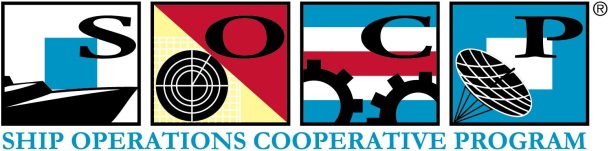 Thank You
Business ▪ Government ▪ Education ▪ Workforce
Catalyst for Change™
www.socp.us
programadmin@socp.us
7
SOCP.US